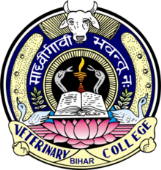 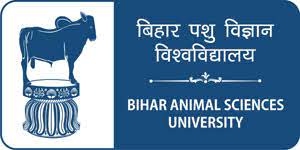 Unit-1
Practical No. 3 : History Taking
Dr. Pallav  Shekhar
& Vivek Kumar Singh
Assitant Professor
HISTORY – TAKING (ANAMNESIS)
In veterinary medicine, history-taking is often the most important of the three aspects of a clinical examination
It is the key to accurate diagnosis in veterinary medicine
 Failure to recognize the importance of the history can lead to error
 To avoid being misled, it is essential that the veterinarian assesses the accuracy of the history by careful examination of what the owner relates about his/her animal
The history should suggest not only the diagnostic possibilities but also the probabilities. 
For example-
A one year old heifer is unlikely to have clinical johne’s disease
An adult cow is more likely to have parturient paresis/milk fever disease than a first calve heifer
A first-calf heifer is more likely to have maternal obstetrics paralysis than an adult cow
HISTORY-TAKING METHOD
Successful history-taking involves many veterinarian-client relationships
standard suggestion and /or guidelines that may prove useful to the clinicians
The clinician should introduce him /herself to the owner. How can I help you? Is an effective opening question, which provides the owner to relate his /her concern about the animal
The owner /attendant must be handled with diplomacy and tact
Cont…
Avoid the use of technical terms/terminology. It creates confusion
Statements concerned with time should be tested for accuracy
A good clinicians must try to separate owner’s observations from their interpretation. 
The clinicians must know the right question, as this knowledge comes from experience and familiarity with the disease
A clinicians must establish the chronology of events
For a complete and accurate history-taking the clinicians should a set of routine
 Patient data
Disease history 
Management  history
Patient data
It includes:
Owner's name
Postal address and telephone numbers
Species type and breed, Sex, age
Name or number, body weight 
Description of the animal- colour marking, polledness and other identifying marks of the patient
Disease history
Present Disease
Morbidity Rate
Case Fatality Rate
Population Mortality Rate
Prior treatment
Prophylactic and control measures
Present Disease
Sequence of events associated with the period of time when then animal have been ill/sick 
Important changes should be noted/ observed, viz., intake of food or drink, milk production, growth, respiration, defecation, urination, gait, posture, voice and odor
Morbidity Rate
Percentage of animal – that are clinically affected compared with the total number of animals exposed to the same risk
Case Fatality Rate
Population Mortality Rate
Percentage of affected animals died
Percentage of all exposed animals that die
Prior treatment
Detail information of preparations used and dosage given may be of value in
Eliminating some diagnostic possibilities
Assessing the probable efficacy of the treatment
Significance of clinical pathological test
In prescribing additional treatment
Prophylactic and control measures
A detail investigation regarding the use of some preventive and control measures should be ascertained like
Any clinico-pathological test performed
Artificial insemination to prevent veneral disease
Recent deworming and vaccination
Recent change in nutrition, management and hygiene
Management history
It includes-
 Nutrition,
 Breeding policy and practice ,
 Housing ,
 Transport and general handling
Thanks